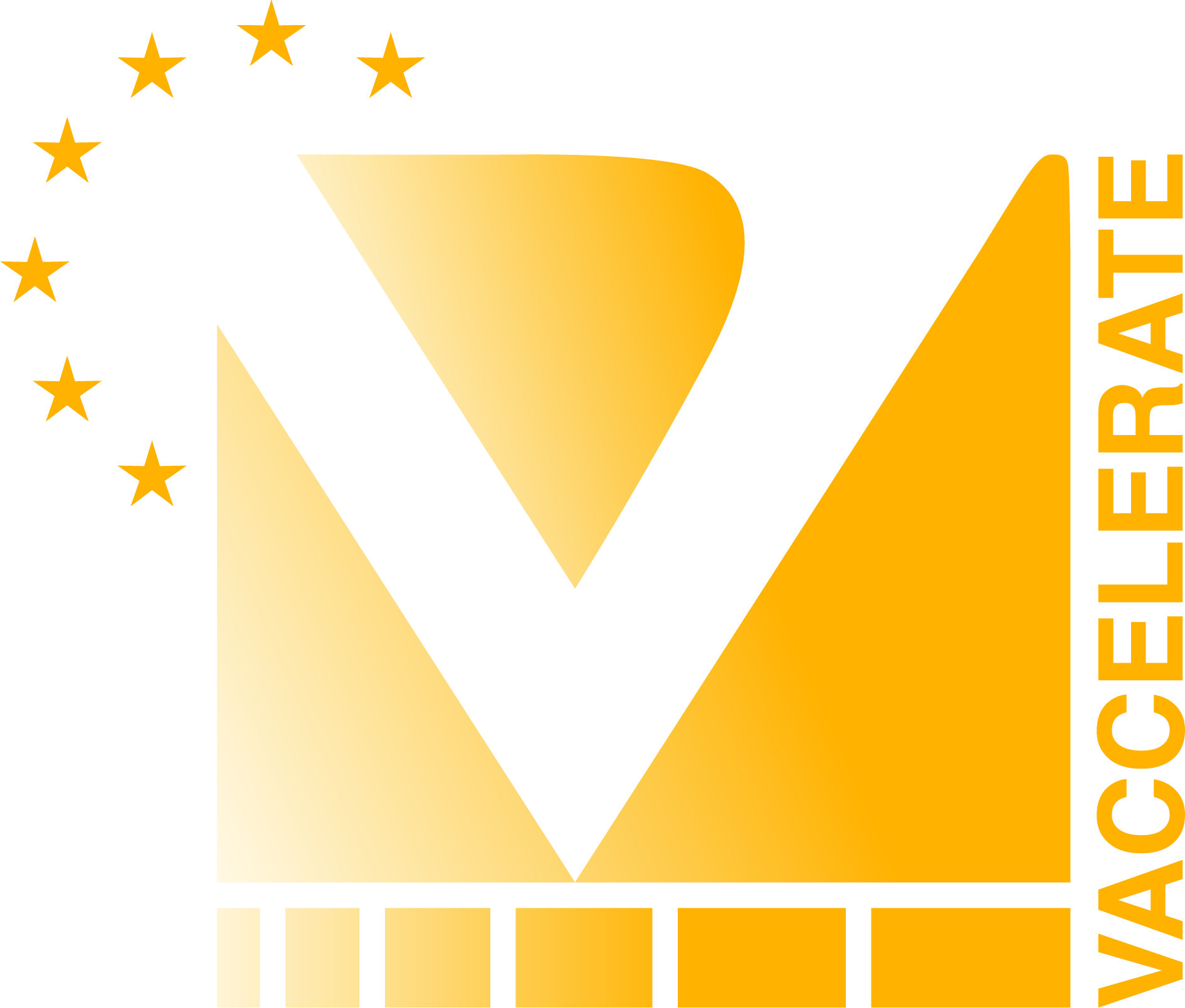 VACCELERATE ​
ΕΥΡΩΠΑΪΚΗ  ΠΛΑΤΦΟΡΜΑ ΕΠΙΤΑΧΥΝΣΗΣ 
ΕΜΒΟΛΙΑΣΤΙΚΩΝ ΔΟΚΙΜΩΝ
Στόχος του VACCELERATE
Η δημιουργία ενός πανευρωπαϊκού μηχανισμού για κλινικές δοκιμές εμβολιασμού φάσης 2 & 3 για εμβόλια κατά του CoV-2 και όχι μόνο
Το VACCELERATE στην Ελλάδα και ο ρόλος του CLEO
Εθνικός Συντονιστής του VACCELERATE έχει οριστεί ο Καθ. Θεοκλής Ζαούτης. 
Στόχοι του έργου: 
Χαρτογράφηση υποψήφιων κέντρων για μελέτες εμβολίων 
Ανάλυση - Εκπαίδευση
Ευρωπαϊκό μητρώο εθελοντών
Προώθηση εμβολιασμών και συμμετοχή σε αυτούς
Έρευνα σε θέματα δημόσιας υγείας
Προώθηση COVID-19  εμβολιαστικών δοκιμών και όχι μόνο
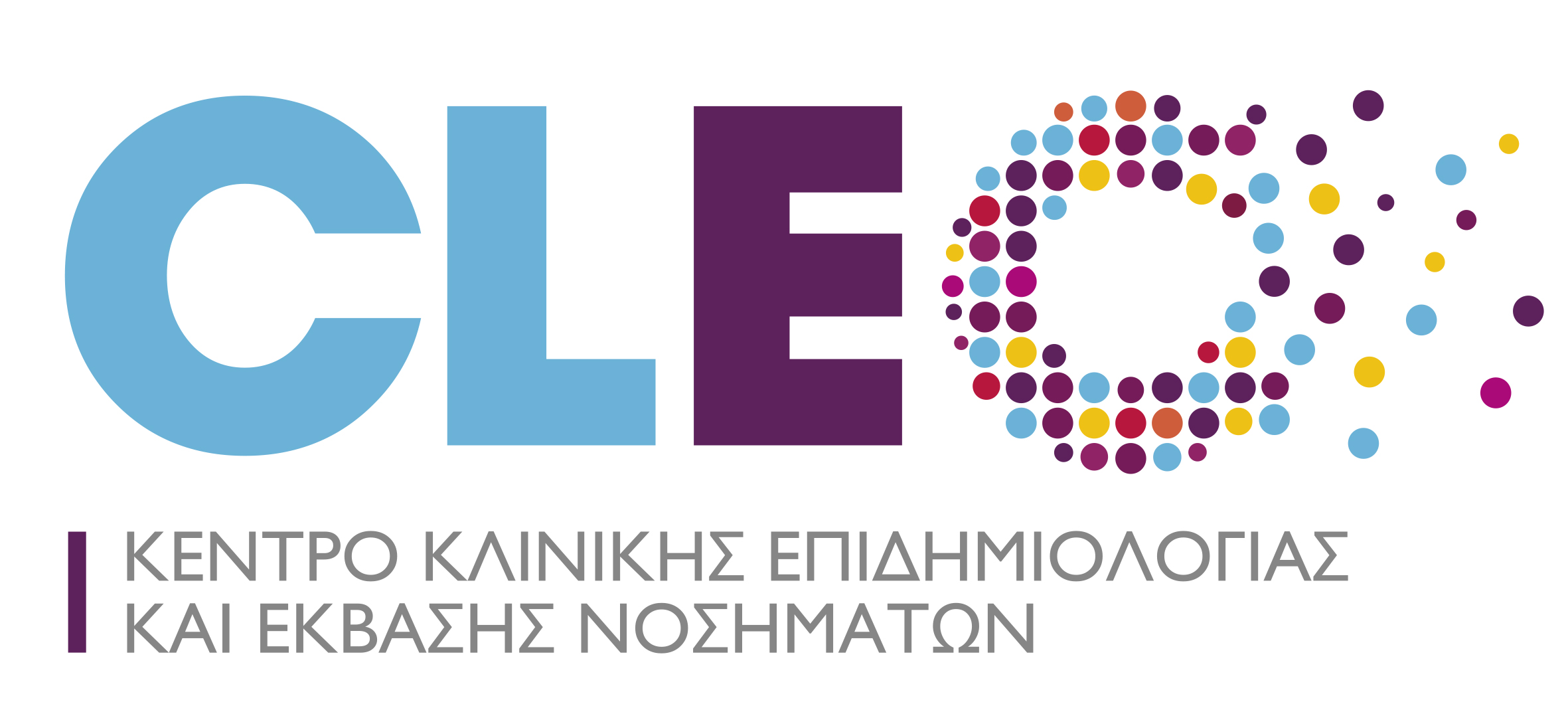 Το έργο χρηματοδοτείται στο πλαίσιο του προγράμματος έρευνας και καινοτομίας της Ευρωπαϊκής Ένωσης «Horizon 2020» βάση της συμφωνίας επιχορήγησης αριθ. 101037867
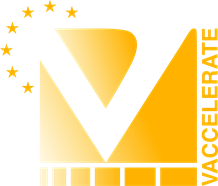 VACCELERATE ​
Πώς λειτουργεί για τα κέντρα (νοσοκομεία/πανεπιστημιακές κλινικές)
Εγγραφή στην πλατφόρμα EUVAP (κλινικές/τμήματα δευτεροβάθμιας περίθαλψης).
Διαπίστωση τωρινών δυνατοτήτων από το πρόγραμμα.
Στήριξη για επέκταση των δυνατοτήτων.
Σε περίπτωση κλινικής δοκιμής, το κέντρο ενημερώνεται και μπορεί να αποφασίσει για την συμμετοχή του ή όχι.
Σε θετική απόκριση το κέντρο επικοινωνεί και συνεννοείται με τον σπόνσορα της εκάστοτε εμβολιαστικής μελέτης.
EUVAP
Είναι μια πλατφόρμα για κέντρα δοκιμών που ενδιαφέρονται να διεξάγουν μελέτες εμβολίων COVID-19 ή και άλλων. 
Συμμετέχουν: 464 κέντρα εγγεγραμμένα 227 εκ αυτών είναι παιδιατρικά κέντρα 
https://www.euvap.eu
Ευρωπαϊκό μητρώο εθελοντών
Εγγραφή στο μητρώο εθελοντών για επερχόμενες μελέτες εμβολιασμού
https://www.clinicalsurveys.net/uc/Volunteer-Registry/
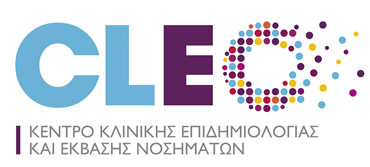 Το έργο χρηματοδοτείται στο πλαίσιο του προγράμματος έρευνας και καινοτομίας της Ευρωπαϊκής Ένωσης «Horizon 2020» βάση της συμφωνίας επιχορήγησης αριθ. 101037867
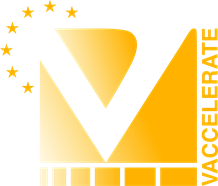 VACCELERATE ​
Στόχοι του προγράμματος για τα εργαστήρια
Δημιουργία τυποποιημένων δοκιμασιών, επιτρέποντας τη σύγκριση των αποτελεσμάτων.
Διευκόλυνση του σχεδιασμού και της εφαρμογής πολυκεντρικών δοκιμών εμβολίων. 
Προσδιορισμός χημικής, κυτταρικής και ανοσολογικής αντίδρασης, καθώς και αναλύσεις για γενετικές παραλλαγές.
Ευθυγράμμιση και τυποποίηση πρωτοκόλλων, αντιδραστηρίων και προτύπων με άλλες πρωτοβουλίες και δίκτυα.
Πώς λειτουργεί για τα εργαστήρια
Αποστολή στοιχείων επικοινωνίας στο CLEO: vaccelerate@cleoresearch.org 
Εγγραφή στην πλατφόρμα LAB-net / VACCELERATE στο πανεπιστήμιο της Αμβέρσας
Σε περίπτωση κλινικής δοκιμής, το κέντρο ενημερώνεται και μπορεί να αποφασίσει για την συμμετοχή του ή όχι.
Σε θετική απόκριση το εργαστήριο θα εκπαιδεύεται πάνω σε συγκεκριμένα πρωτόκολλα της εκάστοτε μελέτης.
VACCELERATE sponsοred μελέτες – τι εξετάζεται στις μελέτες:
Ασφάλεια και αποτελεσματικότητα των εμβολίων 
Αποτελεσματικότητα των εμβολίων για νέες μεταλλάξεις του SARS-CoV-2.
Αποτελεσματικότητα των εμβολίων σε ετερόλογους εμβολιασμούς
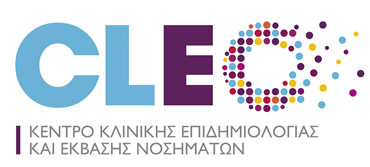 Το έργο χρηματοδοτείται στο πλαίσιο του προγράμματος έρευνας και καινοτομίας της Ευρωπαϊκής Ένωσης «Horizon 2020» βάση της συμφωνίας επιχορήγησης αριθ. 101037867